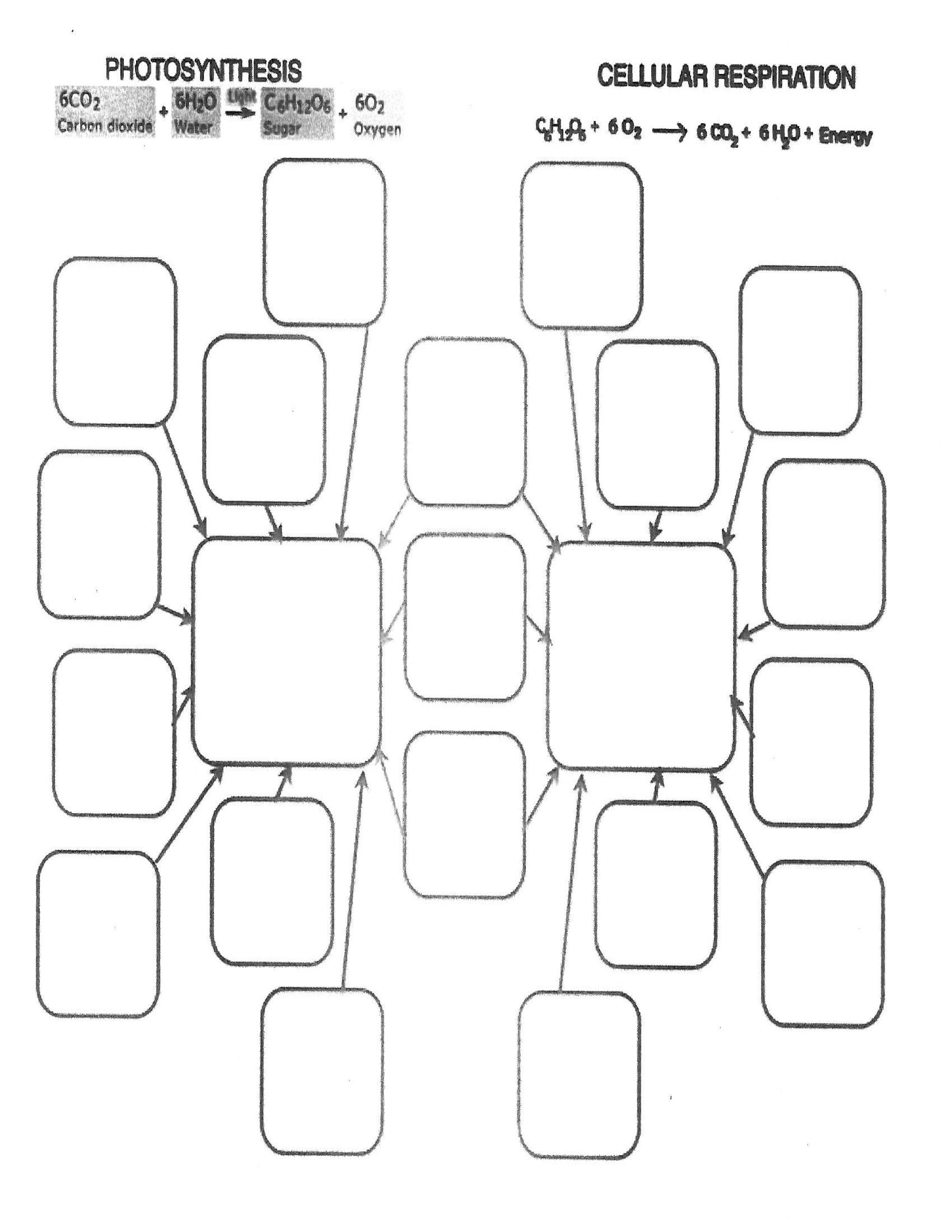 Cellular 
Respiration
Photosynthesis
Fill in the chart with the following phrases.
Uses the products of photosynthesis
Occurs only 
in the presence 
of chlorophyll
Energy from 
the sun is 
stored in 
Chloroplasts
Produces 
Glucose 
and Oxygen
Goes on in 
plants and
 animals
Goes on 
only in 
plants
Oxygen 
released through 
the stoma
Beneficial to 
Both plants 
and animals
Occurs in 
the 
Mitochondria
Produces carbon 
dioxide, water, 
and energy (ATP
Energy (Glucose) 
from 
photosynthesis 
is released
Occurs when 
glucose is made 
or taken in
Contribute to 
the oxygen and
 carbon dioxide
 cycles
Food is 
made
Carbon Dioxide 
is taken in 
through the 
stoma
Oxygen and 
glucose are 
taken in
Occurs throughout 
the plant, mostly 
in the chloroplasts
Food is 
broken 
down
The ingredients 
of one process 
are the products 
of the other